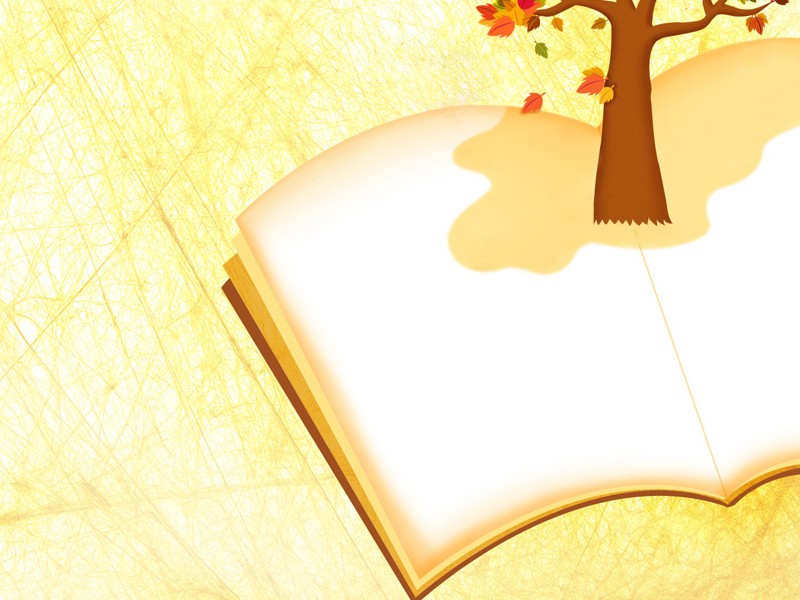 מילים 
דומות-שונות
לפניכם מילים הנשמעות דומה.
אך רק מילה אחת מתאימה לתמונה.
קראו את המילים ולחצו על המילה הנכונה. 
איך תדעו?
קראו את המשפטים המקדימים, והבינו את המשמעות של כל אחת מן המילים...
בהצלחה
חגית אמסטרדם פרנקל
שדרוג: איריס כהן 
054-8424783
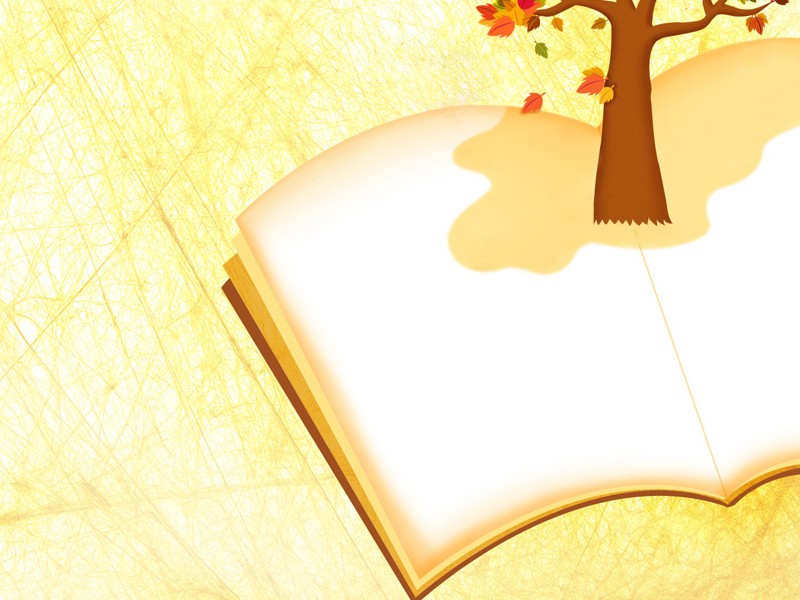 קראו את המשפטים, 
שימו לב למשמעות המילים 
שנשמעות דומה.
בגן החיות ראינו צַב גדול במיוחד.
כיבוד הורים זהו צַו מהתורה.
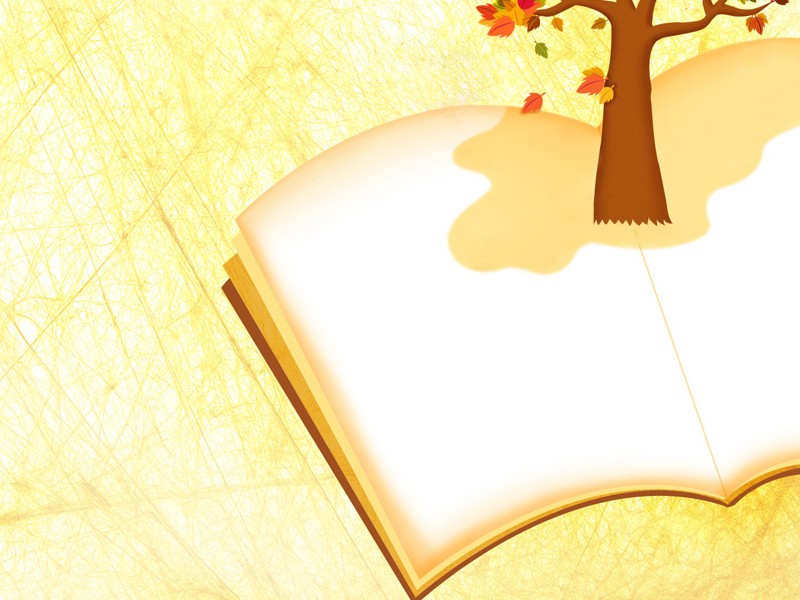 לחצו על 'הכפתור' שבו כתובה 
המילה המצוירת – בצורה הנכונה.
צַב
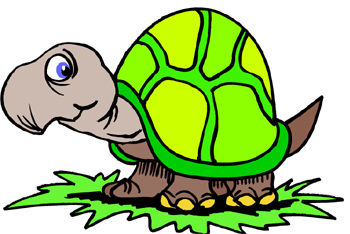 צַו
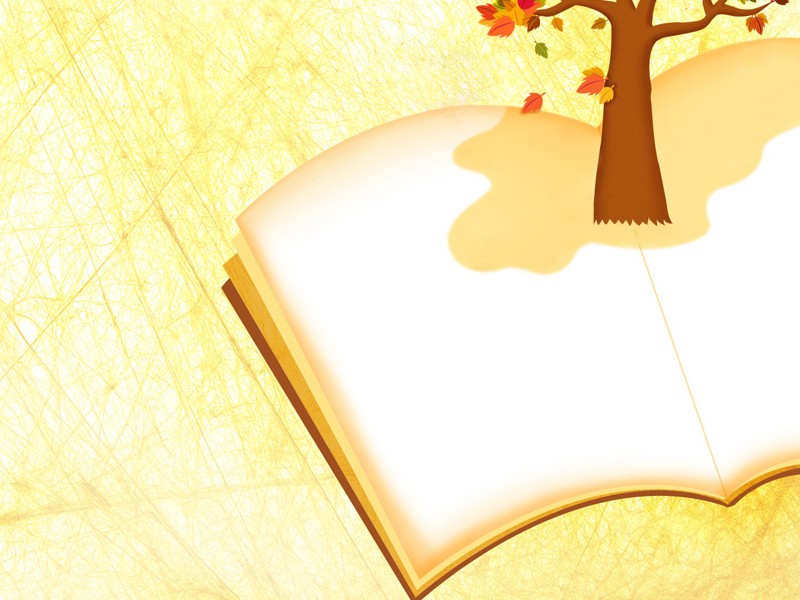 קראו את המשפטים, 
שימו לב למשמעות המילים 
שנשמעות דומה.
לא ידעתי מה השעה, 
     כי לא היה לי שעון.
לא יכולנו לשמוע זה את זה, 
     כי היה במקום שאון רב.
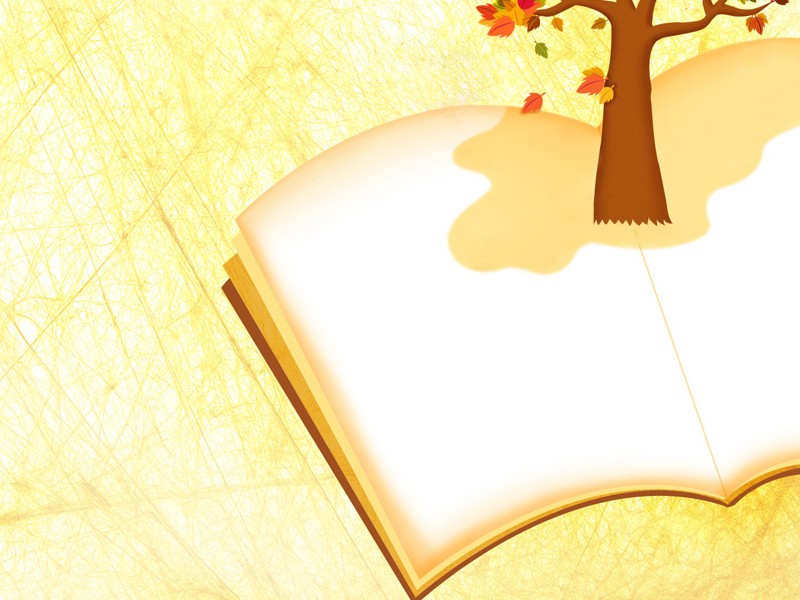 שָׁאוֹן
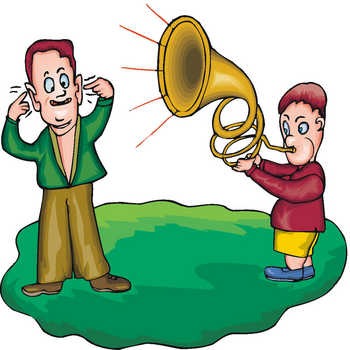 שָׁעוֹן
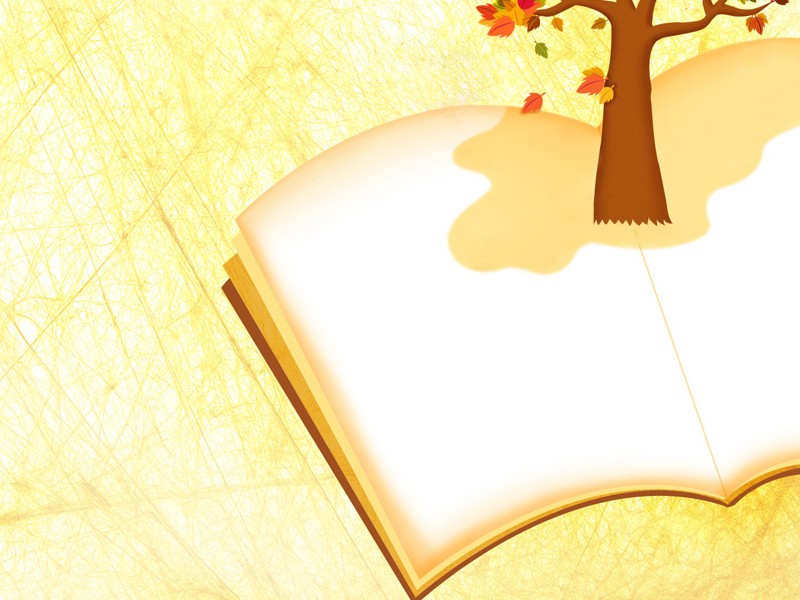 קראו את המשפטים, 
שימו לב למשמעות המילים 
שנשמעות דומה.
מרחתי קרם שיזוף על העור.
בערב, הדלקתי את האור בחדר.
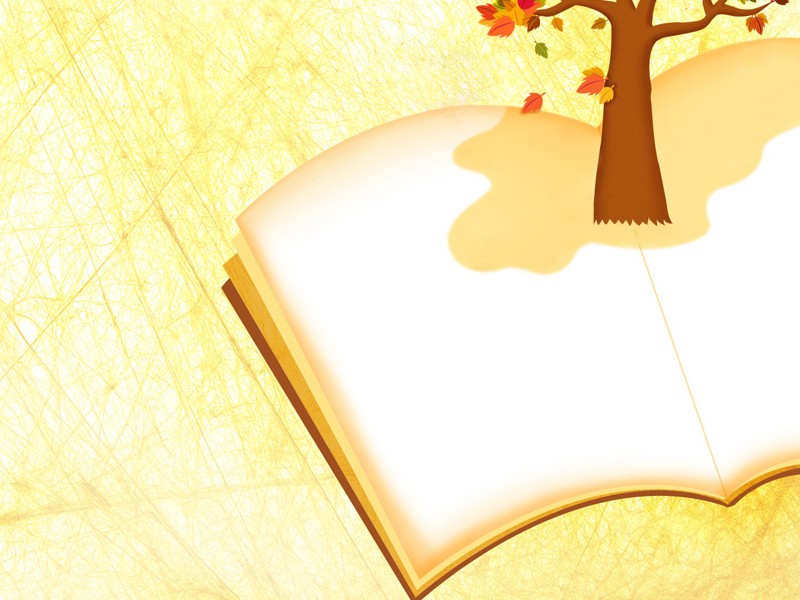 עוֹר
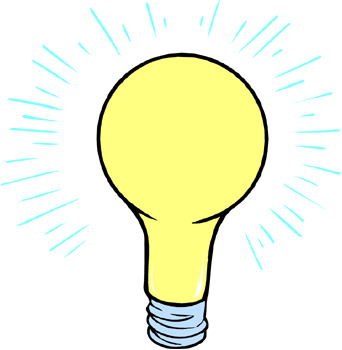 אוֹר
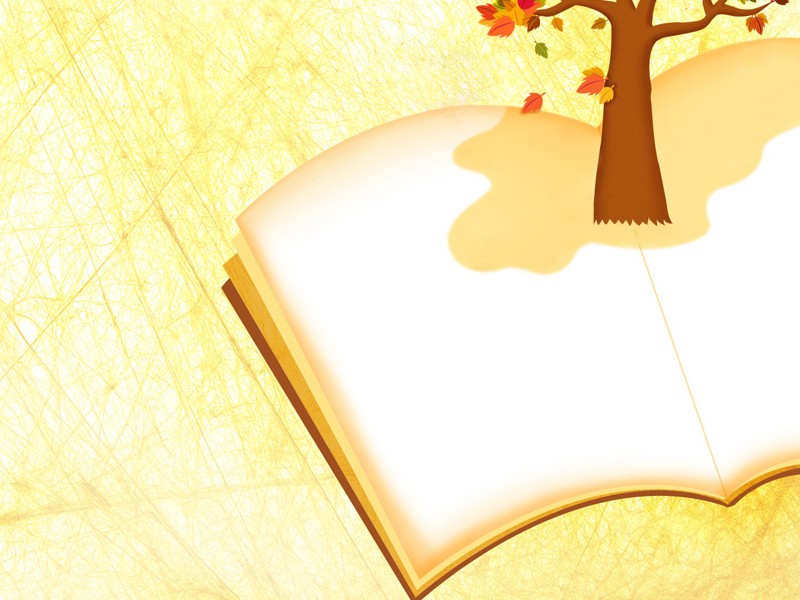 קראו את המשפטים, 
שימו לב למשמעות המילים 
שנשמעות דומה.
אני אוהבת לפתור תרגילי שבָרים.
בכל רפת יש פרות ויש שוָרים.
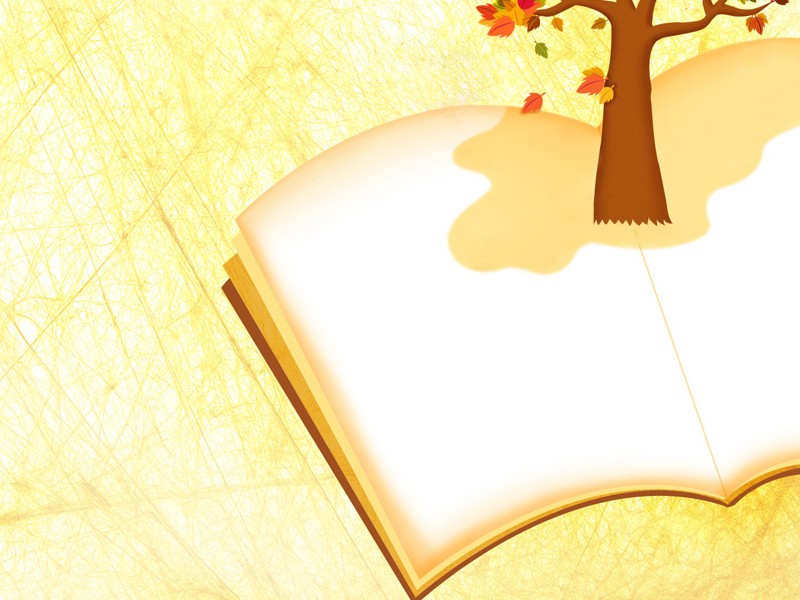 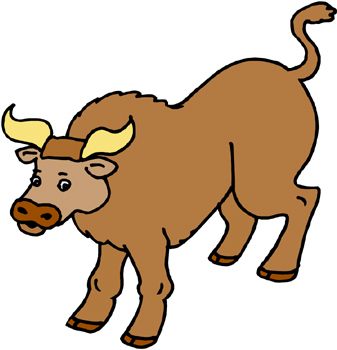 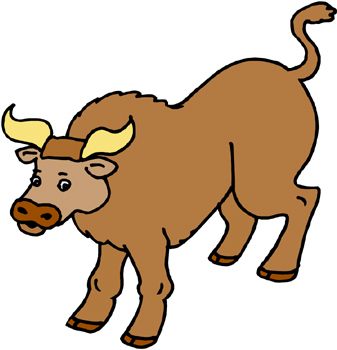 שְׁוָרִים
שְׁבָרִים
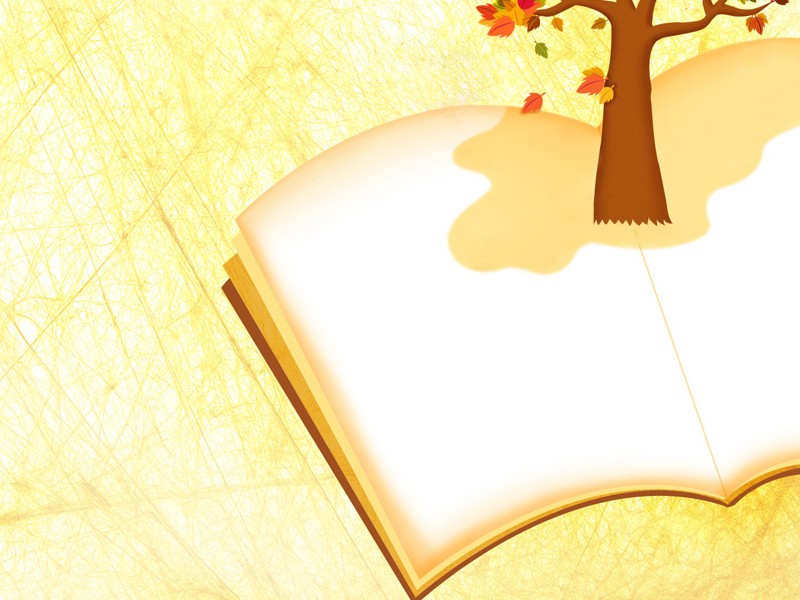 קראו את המשפטים, 
שימו לב למשמעות המילים 
שנשמעות דומה.
בנופש, ישנתי על כַּר נוח במיוחד.
המזגן פעל בלי הפסקה, והיה קר.
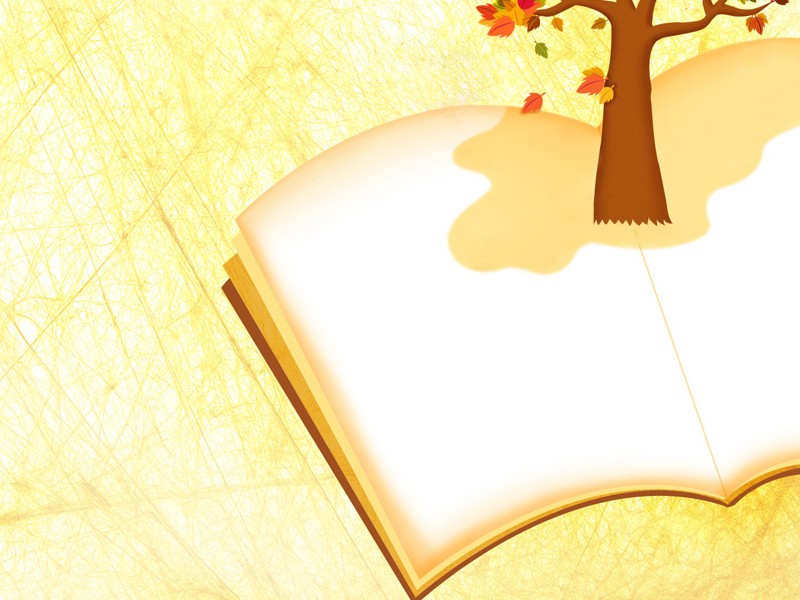 כַּר
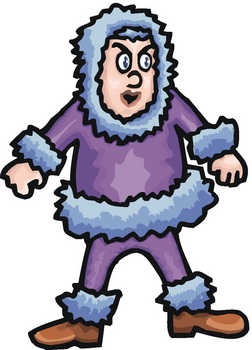 קַר
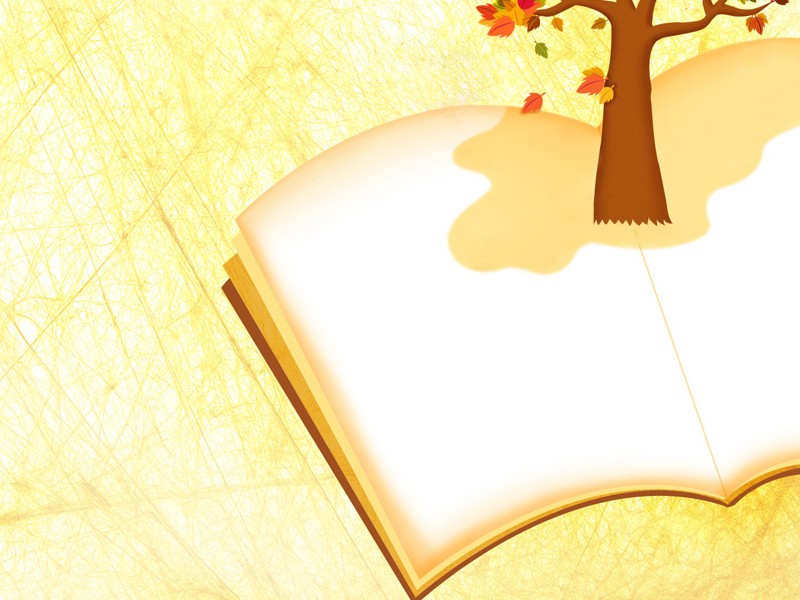 קראו את המשפטים, 
שימו לב למשמעות המילים 
שנשמעות דומה.
אבא שאל אותי אם אני מוכן, 
     ועניתי "כֵּן".
על אדן החלון בנתה ציפור קֵן.
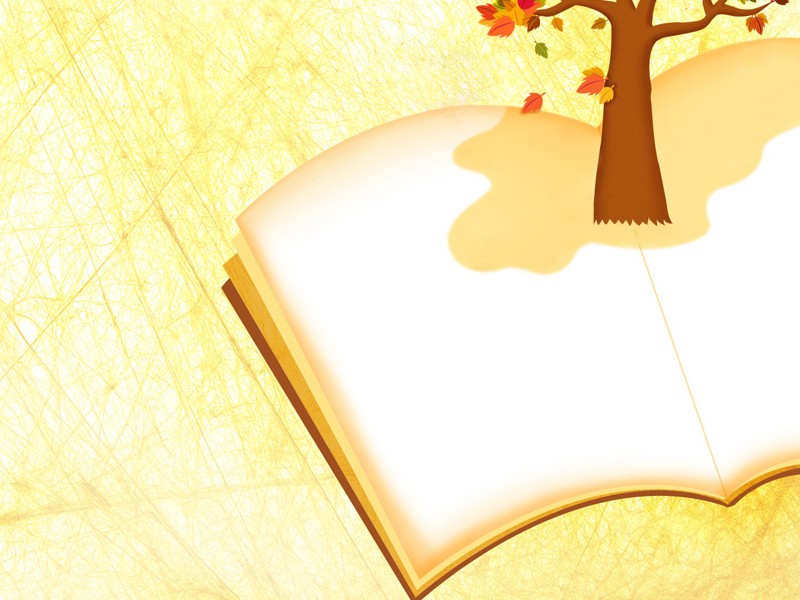 קֵן
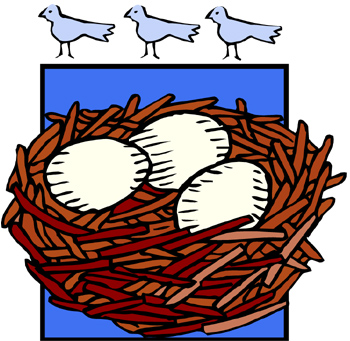 כֵּן
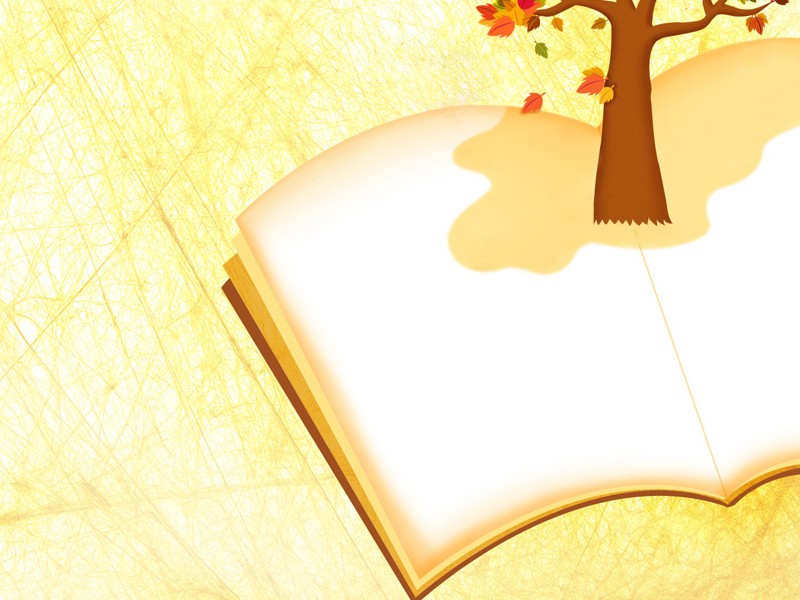 קראו את המשפטים, 
שימו לב למשמעות המילים 
שנשמעות דומה.
כשאני מתביישת, 
     אני מגרדת באף...
ניסיתי לתפוס את הזבוב, 
     אבל הוא ברח ועף.
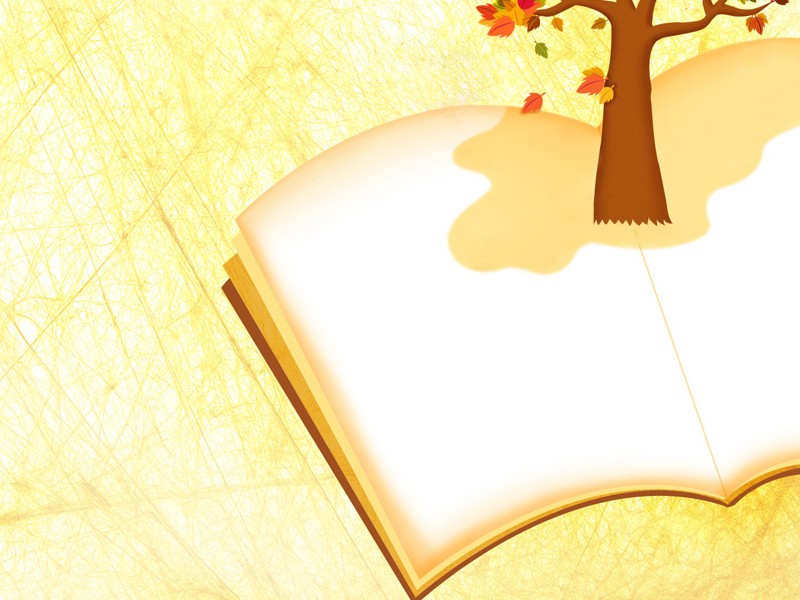 אַף
עָף
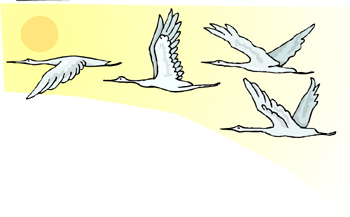 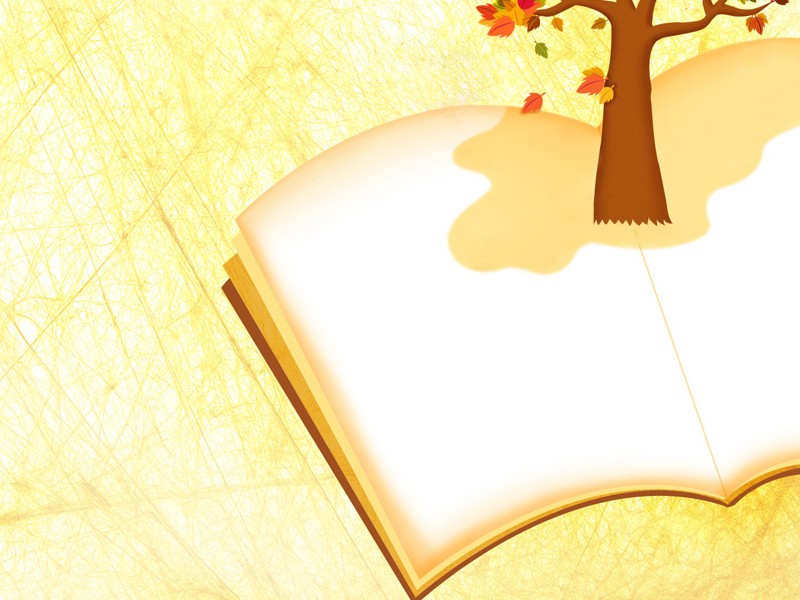 קראו את המשפטים, 
שימו לב למשמעות המילים 
שנשמעות דומה.
כל השנים האיכר עָדַר את האדמה.
אחרי חודש שבט, מגיע חודש אדר.
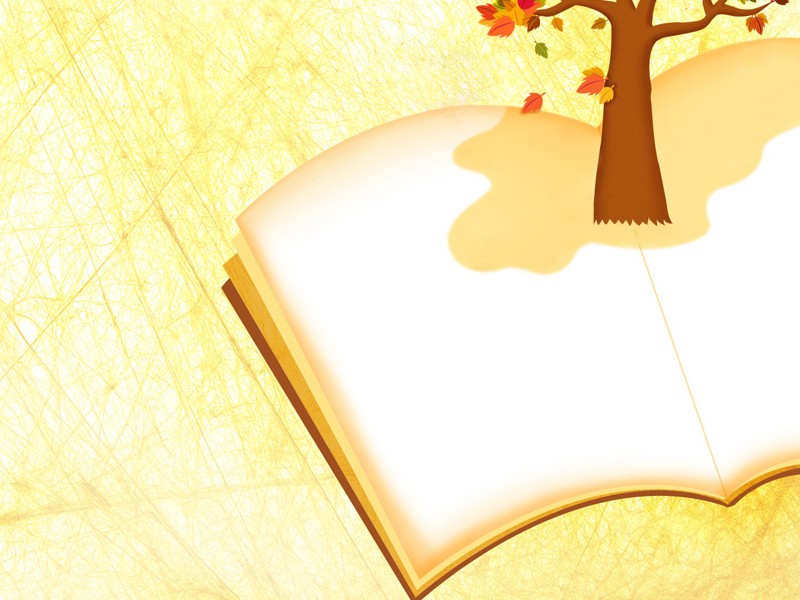 עָדַר
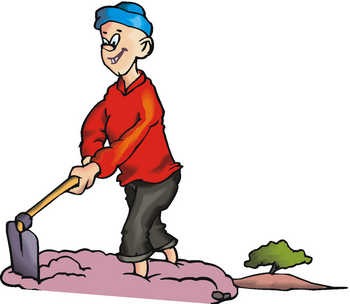 אֲדָר
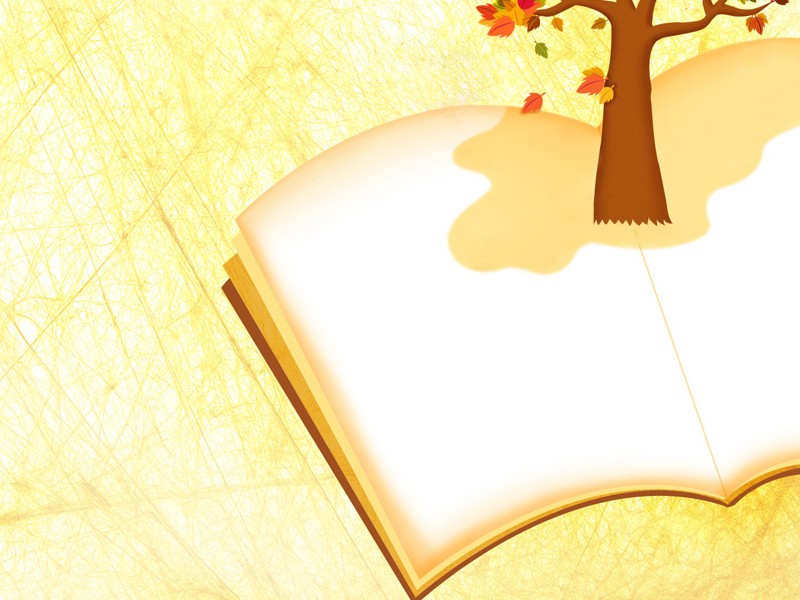 קראו את המשפטים, 
שימו לב למשמעות המילים 
שנשמעות דומה.
האוטובוס עצר בתחנה.
אמא טחנה אגוזים בשביל העוגה.
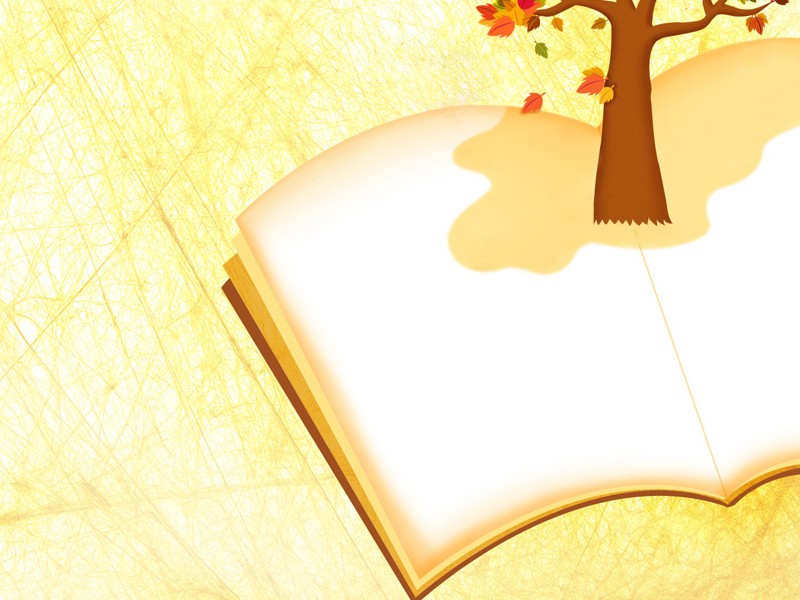 טַחֲנָה
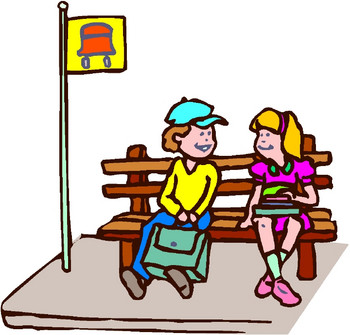 תַחֲנָה
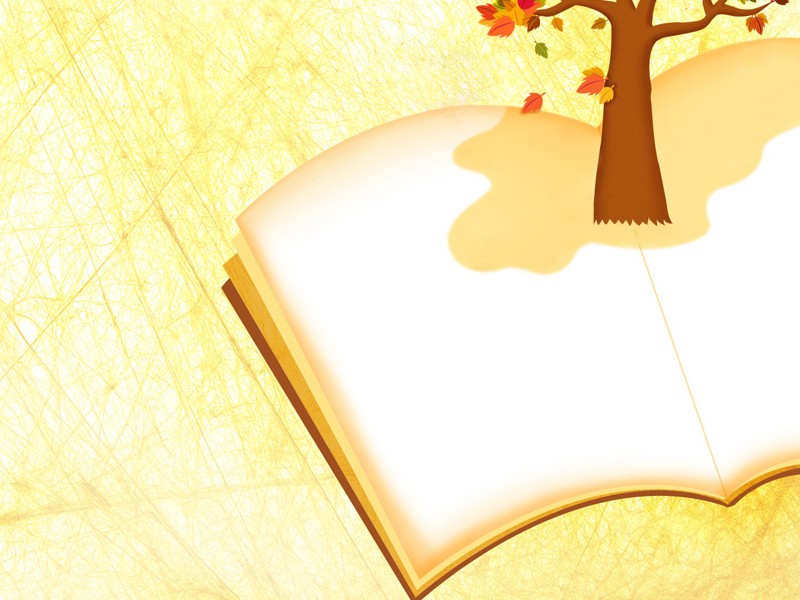 קראו את המשפטים, 
שימו לב למשמעות המילים 
שנשמעות דומה.
כשאני מגיעה לכיתה זרה, 
     אני מתביישת נורא.
אחרי שהאיכר עדר את האדמה, 
     הוא זרע.
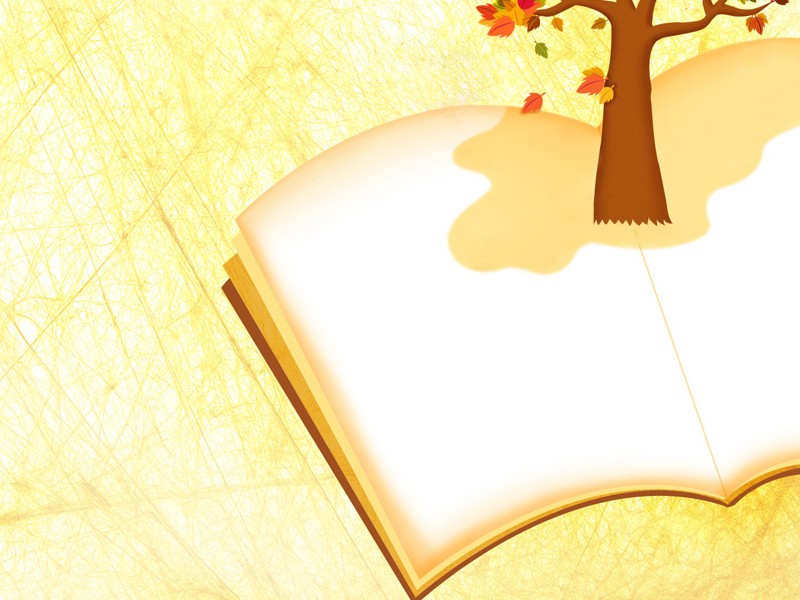 זָרָה
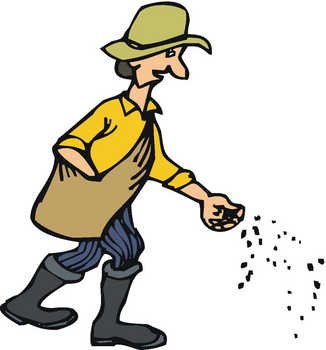 זָרַע
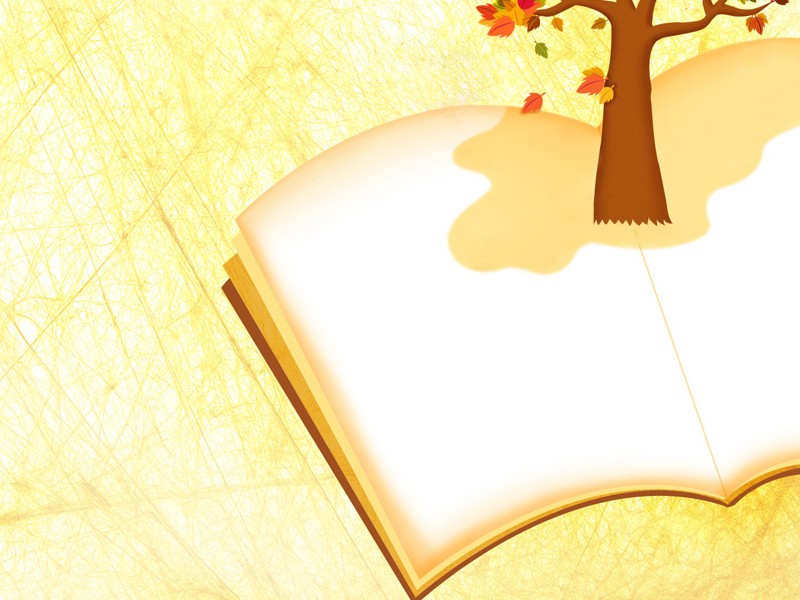 קראו את המשפטים, 
שימו לב למשמעות המילים 
שנשמעות דומה.
רועה צאן אחראי על הכבשים.
אני רואה טוב בעזרת משקפיים.
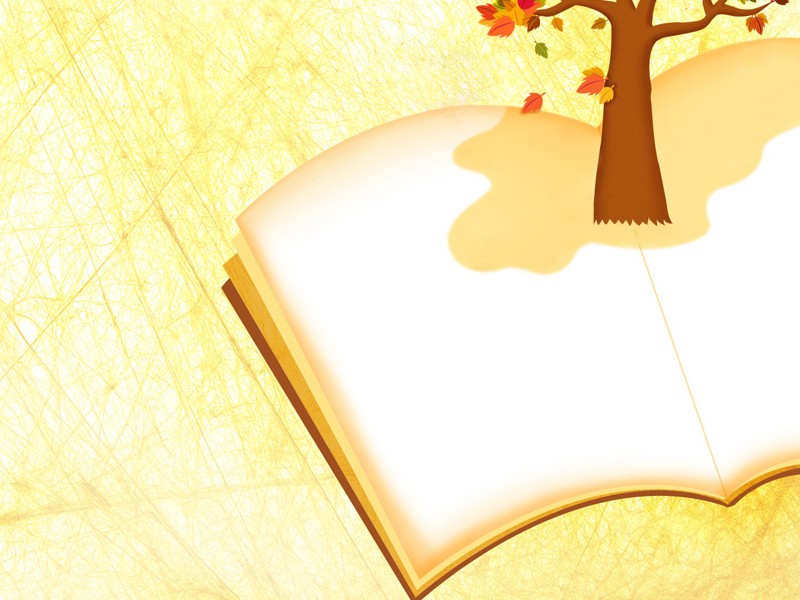 רוֹעֶה
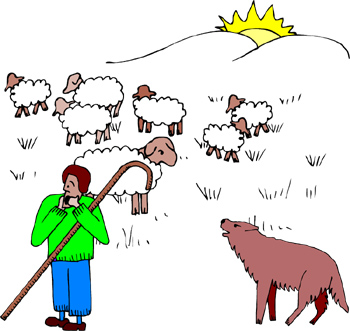 רוֹאֶה
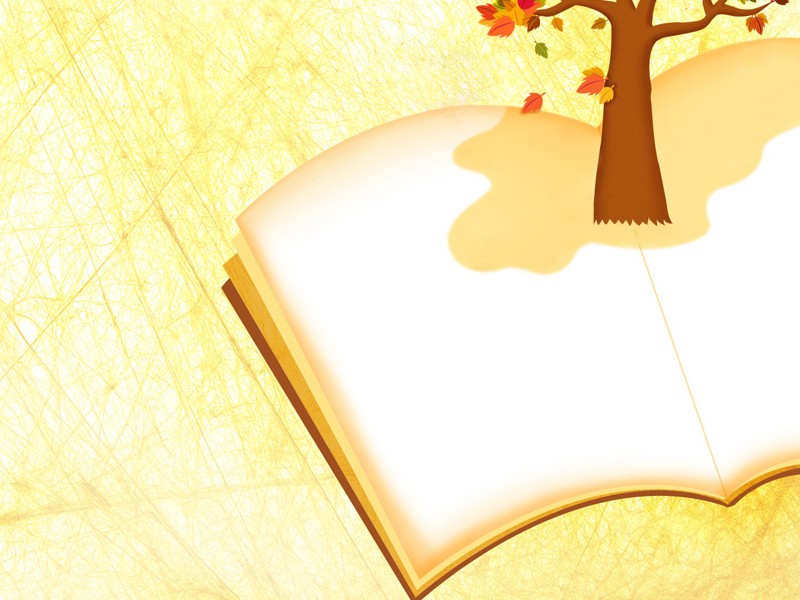 עכשיו תנסו להשתמש 
בידע שרכשתם עד עכשיו
ותבחרו את המילה הנכונה.

אם תצטרכו -
חזרו למשפטים...
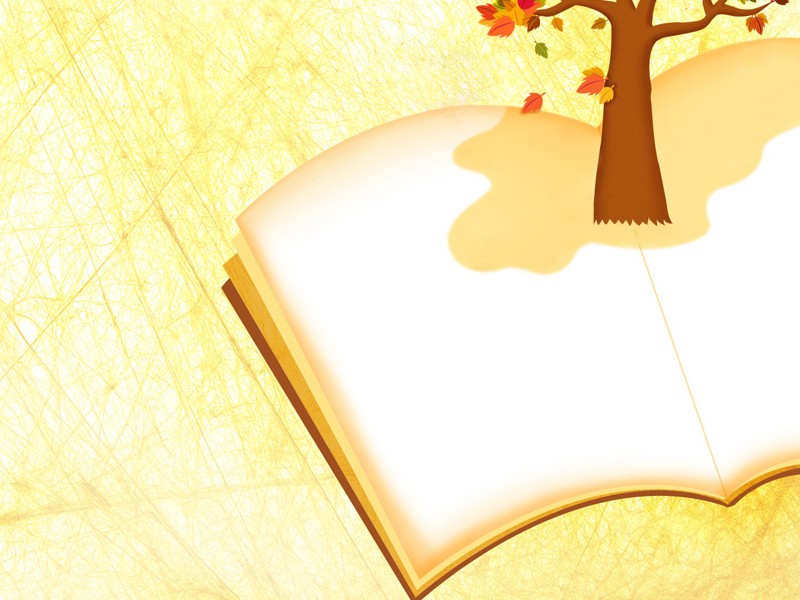 שְׁבָרִים
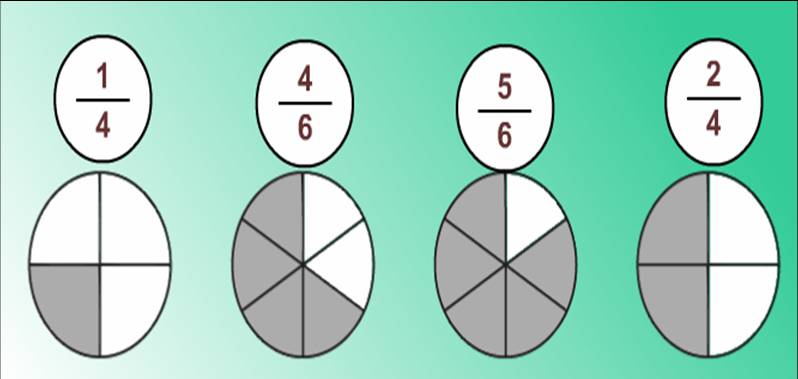 שְׁוָרִים
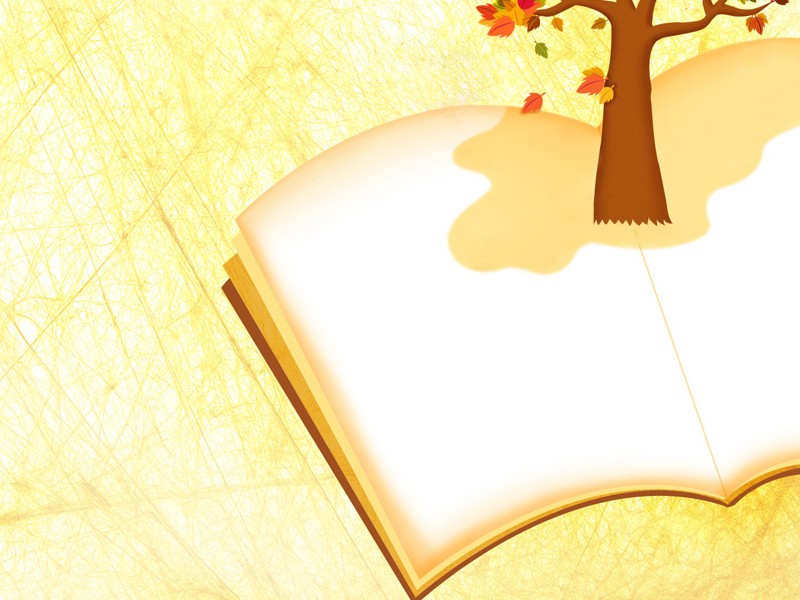 שָׁאוֹן
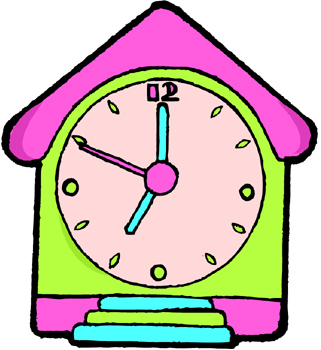 שָׁעוֹן
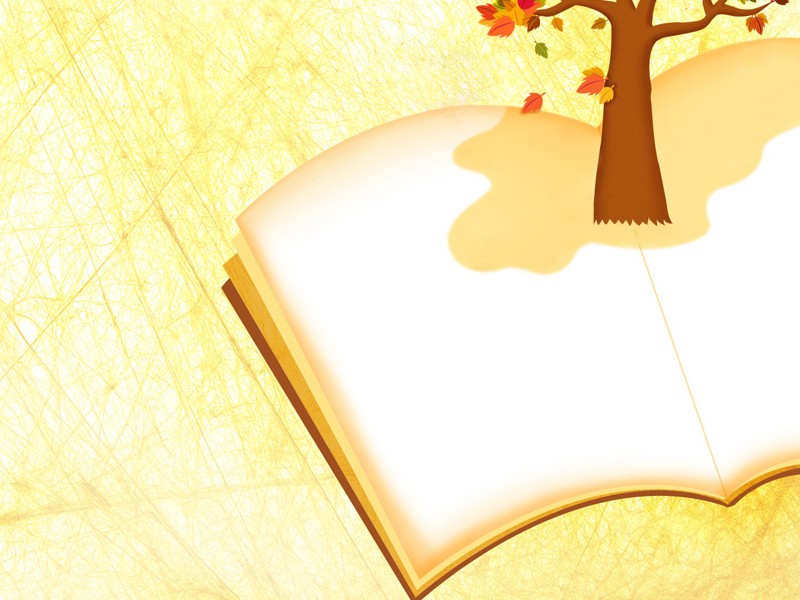 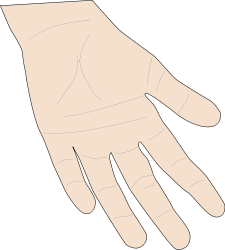 אוֹר
עוֹר
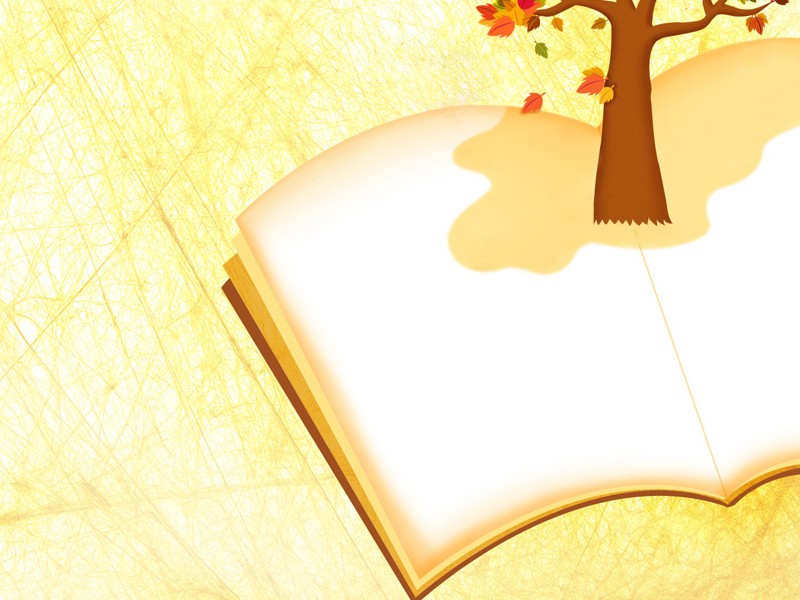 עָף
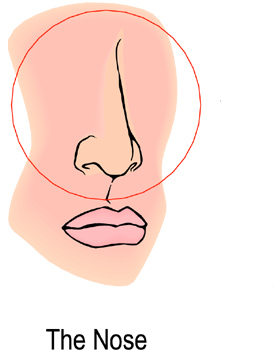 אַף
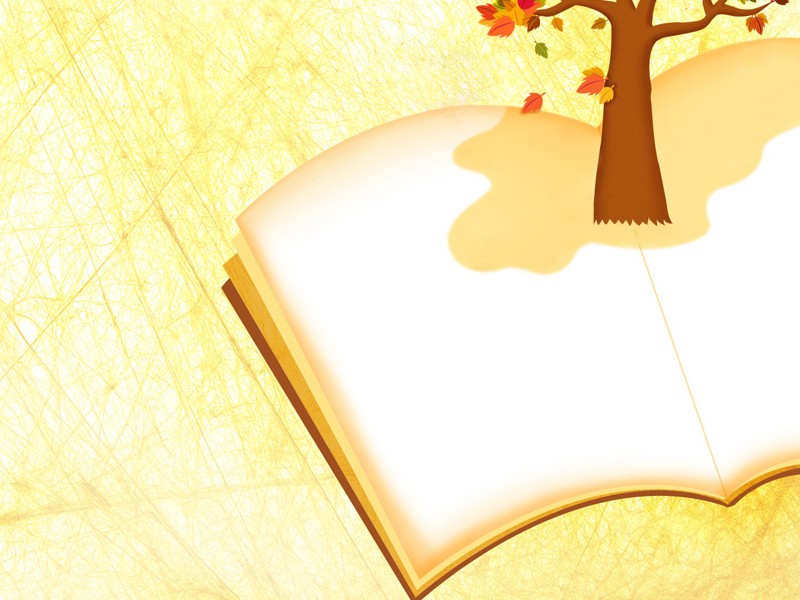 כַּר
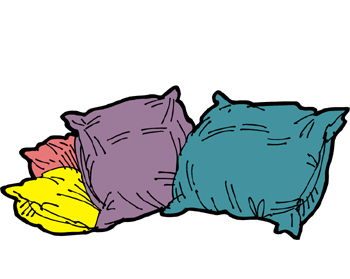 קַר
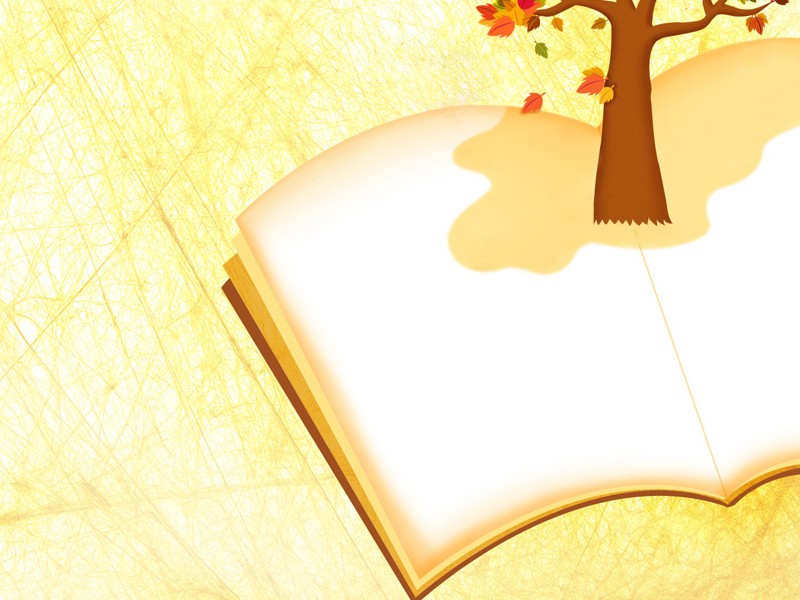 טַחֲנָה
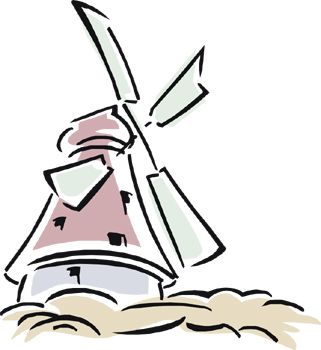 תַחֲנָה
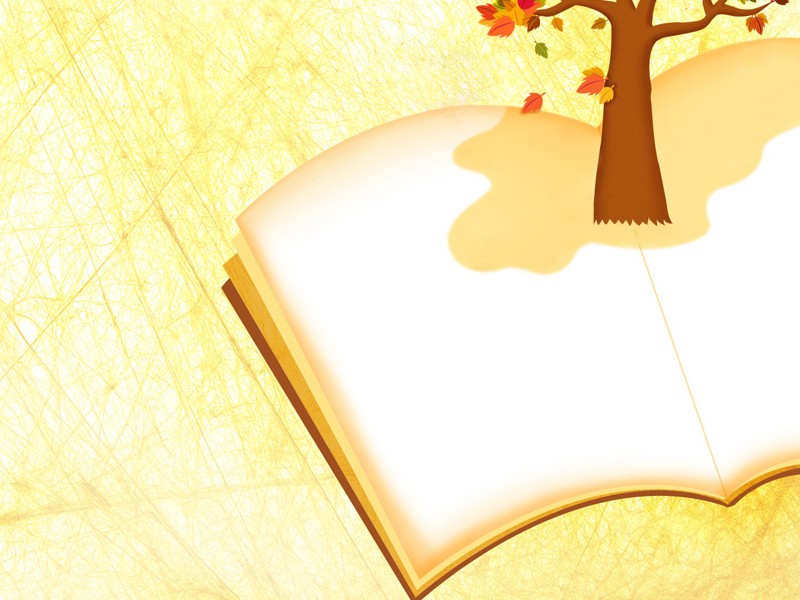 אֲדָר
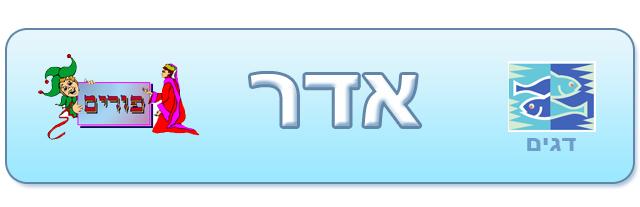 שֵׁם שֶׁל הַחֹדֶש
עָדַר
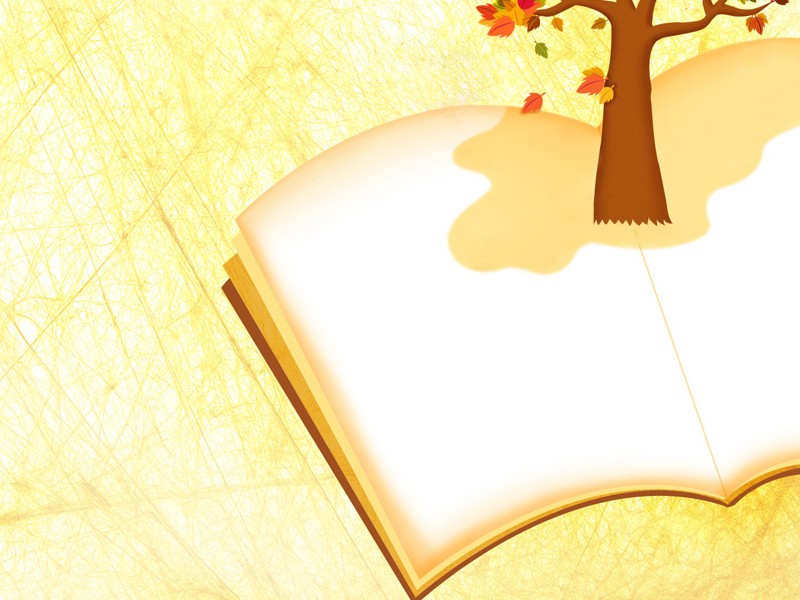 רוֹעֶה
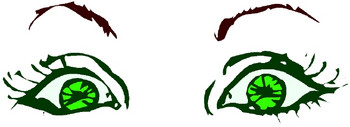 רוֹאֶה
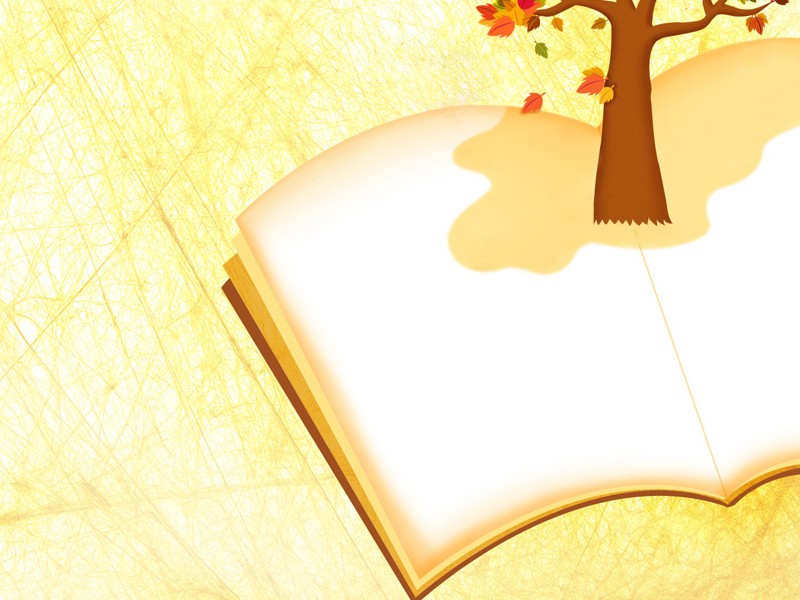 סוף